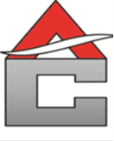 Семинар
Темы:

Изменения условий предоставления субсидий исполнителям услуг по вывозу жидких бытовых отходов, образующихся в многоквартирных домах, Модернизация АСЮЛ, Проблемные вопросы
      докладчик: Ведущие экономисты отдела по работе с юридическими лицами Бурнашева Валерия Карловна, Алексеева Альбина Николаевна, ведущий аналит Стрекаловская Чара Ивановна

2.   Проведение Отбора в Электронном бюджете
      докладчик: ведущий юрисконсульт правового отдела Устинова Сардана Алексеевна

3.   Контрольно-ревизионная деятельность
докладчик: ведущий экономист отдела ревизии Николаева Людмила Владимировна
ГКУ РС (Я) Агентство субсидийОтдел по работе с юридическими лицамиИзменения условий предоставления субсидий исполнителям услуг по вывозу жидких бытовых отходов, образующихся в многоквартирных домах
Докладчик: ведущий экономист 
Бурнашева Валерия Карловна
Алексеева Альбина Николаевна
Ведущий аналитик
Стрекаловская Чара Ивановна
                         г. Якутск, 2024 г.
Новый Порядок предоставления субсидий исполнителям услуг по вывозу жидких бытовых отходов, образующихся в многоквартирных домах
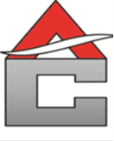 Новый Порядок
Предыдущий Порядок
Порядок
предоставления субсидий на возмещение недополученных доходов исполнителям услуг по вывозу жидких бытовых отходов, образующихся в многоквартирных домах
№ 182-ОД от 25.04.2023 г.
Отбор и Порядок
предоставления субсидий на возмещение недополученных доходов исполнителям услуг по вывозу жидких бытовых отходов, образующихся в многоквартирных домах
№ 375 от 15.08.2024 г.
Изменения условий предоставления субсидий по Порядку ЖБО из МКД
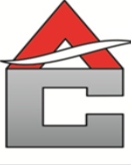 Новый Порядок
№ 375 от 15.08.2024 г.
Предыдущий Порядок
№ 182-ОД от 25.04.2023 г.
п.3.23. Проект соглашения направляется участнику отбора посредством АСЮЛ в течение 5 (пяти) рабочих дней с момента подписания Комиссией протокола отбора.
п.3.21. Проект соглашения направляется получателю субсидии посредством АСЮЛ в течение пяти рабочих дней с момента размещения протокола подведения итогов отбора (информация о результатах рассмотрения заявок).

	Срок подписания проекта соглашения получателем субсидий – пять рабочих дней с момента получения проекта соглашения получателем  субсидии посредством АСЮЛ.

	В случае, если получатель субсидии не представил в агентство подписанное соглашение в срок, указанный в абзаце втором настоящего  пункта, получатель субсидии признается уклонившимся от заключения  соглашения.
Изменения условий предоставления субсидий по Порядку ЖБО из МКД
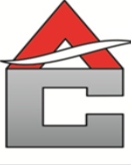 Новый Порядок
№ 375 от 15.08.2024 г.
Предыдущий Порядок
№ 182-ОД от 25.04.2023 г.
3.35.Текущее финансирование Получателя субсидии приостанавливается в случаях: дополнен:
3.34. Текущее финансирование получателя субсидии приостанавливается в случаях: 
4) обращения граждан о ненадлежащем выполнении исполнителем услуг по вывозу ЖБО при подтверждении указанных обстоятельств администрацией муниципального образования и иных надзорных органов по месту оказания услуг по вывозу ЖБО - до устранения нарушения;
* приостановление финансирования  поадресно
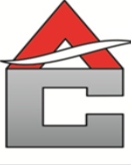 Дополнительные требования в Порядке субсидирования ЖБО в отличие от субсидий ОКК
наличие лицензии на перевозку опасных грузов, выданный Роприроднадзором РС(Я);

септик не должен входить в состав общего имущества МКД или решение МО о признании септика бесхозным имуществом;

расширены причины приостановления субсидирования (жалобы граждан, информация о некачественном предоставлении услуг) (финансирование возобновляется только после устранения);

инвестиционная программа при его наличии;

наличие договоров с потребителями на оказание услуг вывоза ЖБО;

наличие договора (ов) на прием и очистку сточных вод на приемном пункте очистных сооружений (КОС).
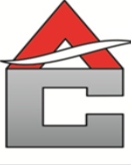 Дополнительный перечень документов, представляемых для заключения соглашения о предоставлении субсидий по ЖБО, а также требования к таким документам
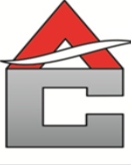 Дополнительный перечень документов, представляемых для заключения соглашения о предоставлении субсидий по ЖБО, а также требования к таким документам
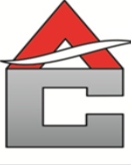 Субсидирование частных домов, подключенных к септикам МКД
Частные дома, подключенные в септики МКД, субсидировались по ЖБО до 30.06.2024г., в соответствии с Порядком предоставления субсидий от 25.04.2023г. № 182-ОД (в ред. от 31.07.2023г. № 313-ОД).

Согласно Закону Республики Саха (Якутия) от 09.12.2022г. 2586-З N 1083-VI
«О возмещении недополученных доходов исполнителям услуг по вывозу жидких бытовых отходов, образующихся в многоквартирных домах», возмещение недополученных доходов исполнителям услуг предоставляется по вывозу жидких бытовых отходов, образующихся в многоквартирных домах.

Таким образом, к субсидированию по ЖБО принимаются только многоквартирные дома (здание, состоящее из двух и более квартир, обустроенное внутридомовой системой водоснабжения и водоотведения, подключенное к централизованной системе водоснабжения и не подключенное (технологически не присоединенное) к централизованной системе водоотведения).


Частные дома, подключенные в септики МКД, будут субсидироваться по услуге водоотведение, при условии, что они будут учтены в объемах реализации экономически обоснованных тарифов на услуги водоотведения.
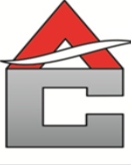 Модернизация АСЮЛ
В соглашениях добавлена вкладка «Перепоставка», в которой вносится номер Акта проверки и сумма. 





Новое уведомление в окне уведомлений о подписании приказа ОКК. При нажатии на данное уведомление открывается окно, где автоматически будет загружен данный приказ на начисление.
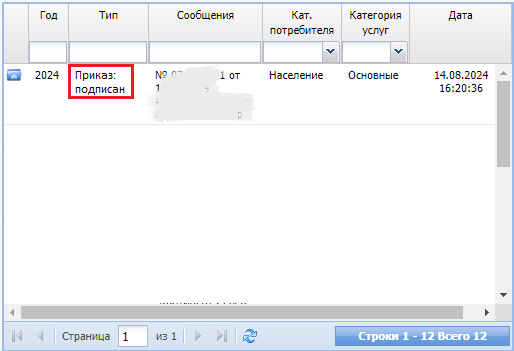 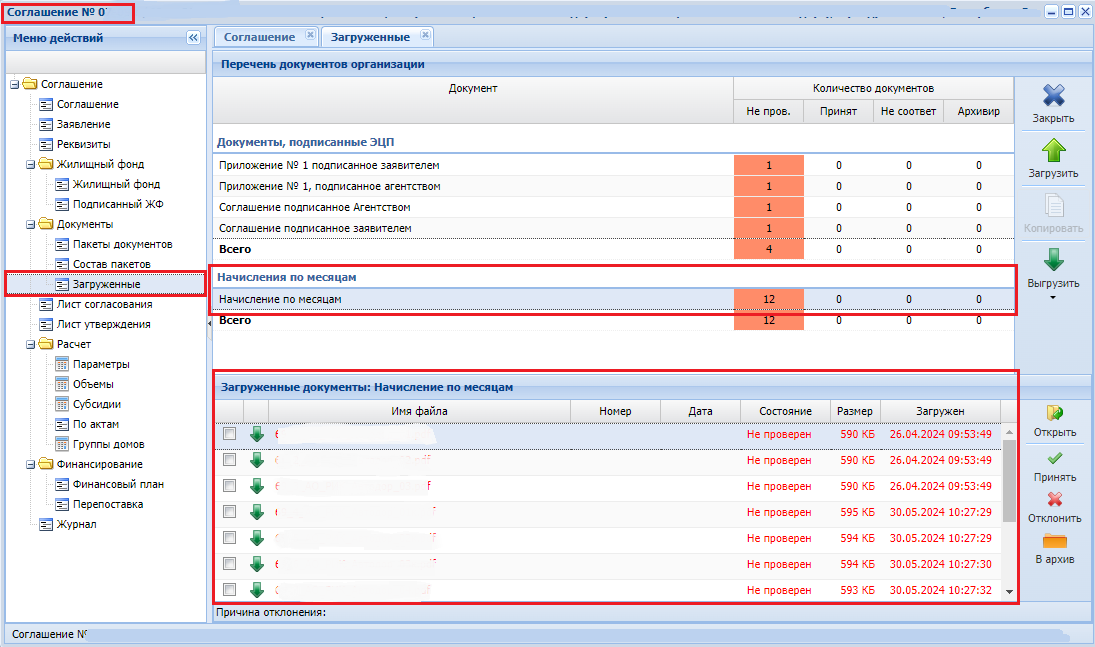 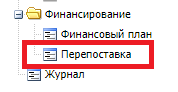 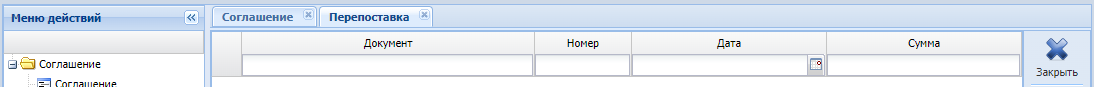 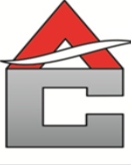 Модернизация АСЮЛ
Исключение из начисления при загрузке данных в АСЮЛ:

Тариф РИС = Тариф АС

Вывод лога в transfer_log.csv при не соответствии тарифов: «Предупреждение! <тариф> РИС не соответствует тарифам, заведенным в АСЮЛ» с указанием файла, секции и номера строки секции. 
 Данный ЛОГ является предупреждением, данные отобразятся в отчете 5.4, но не будут приняты к начислению. 

Восстановление исключенных начислений за текущий период производится раз в полгода при выполнения сверки по доходной части:

(∑Объём 4.0.4.1n + ∑Объём перерасчёта(-ов) 4.0.4.1n) * Тариф для населения АС = (∑Доход 4.0.4.1 (без НДС )n + ∑Доход(-ов) перерасчёта 4.0.4.1 n),
где n – месяц.

 Итоговое сравнение значений доходов производится после округления до десятых, допуская погрешность в 1.00 руб.
Результат сверки тарифов отображается в Отчете об исключении и восстановлении объемов в Начисление / Акты начислений / Акты / Субсидии / Экспорт.
Перерасчеты должны быть произведены до конца текущего года, в противном случае исключенные дома не подлежат к восстановлению.
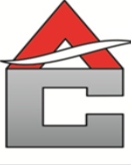 Будущие модернизации АСЮЛ
Частые нарушения и ошибки со стороны ОКК
и пути их решения
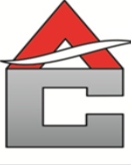 Частые нарушения и ошибки со стороны ОКК
и пути их решения
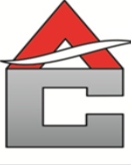 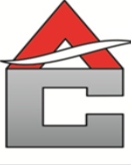 Часто задаваемые вопросы: 
Где посмотреть и проверить начисления поадресно?
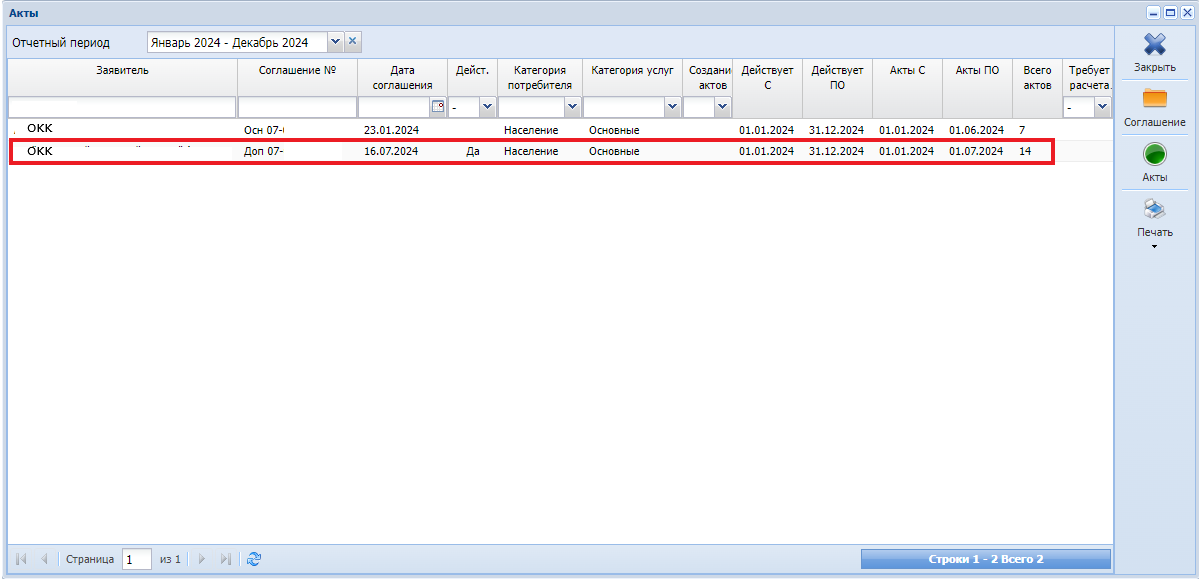 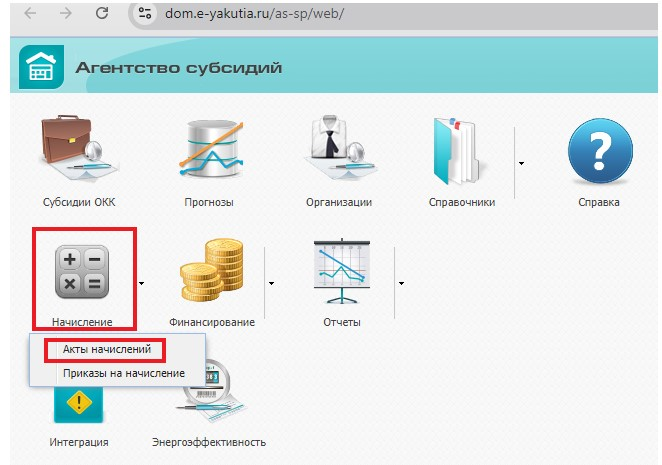 1. Для формирования отчета нужно нажать на блок «Начисление», из выпадающего списка выбрать вкладку «Акты начислений»
2. В открывшемся окне выбираем строку с действующим соглашением, по столбцу Действ. указано «Да», открываете двойным нажатием
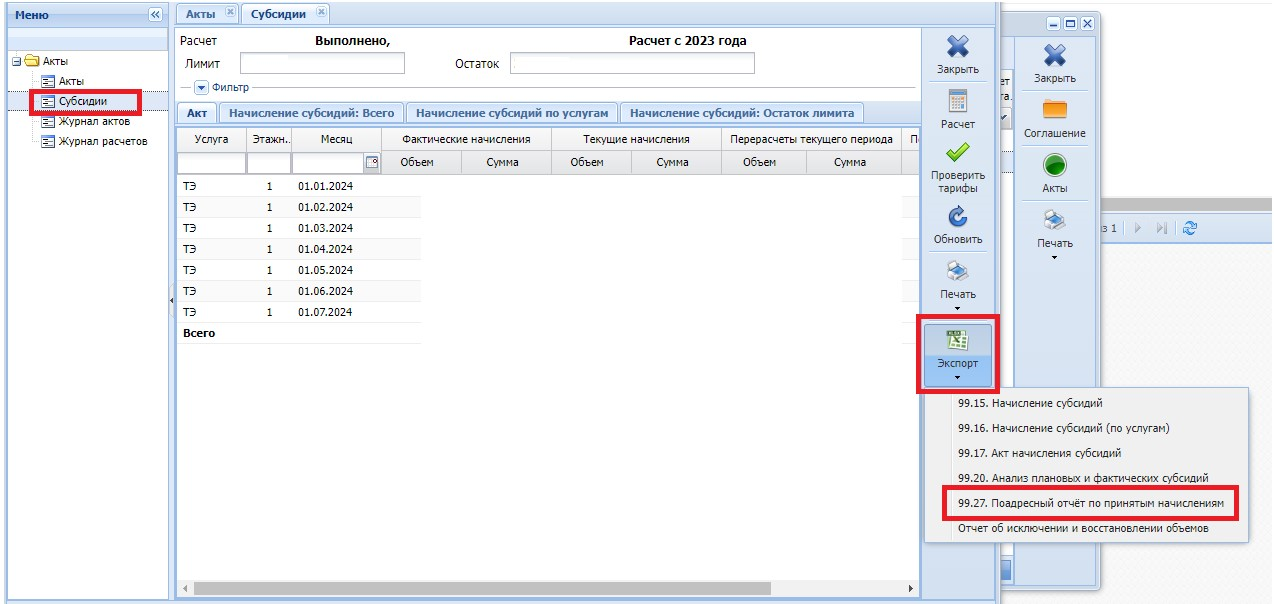 3. Далее, нужно перейти во вкладку «Субсидии», в правой части окна нажать на кнопку «Экспорт», из выпадающего списка выбрать «99.27. Поадресный отчёт по принятым начислениям», тем самым можно самостоятельно сформировать отчет и проверить начисление в разрезе адресов, услуг и месяцев
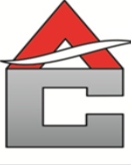 Часто задаваемые вопросы: 
Где посмотреть и скачать подписанные приказы?
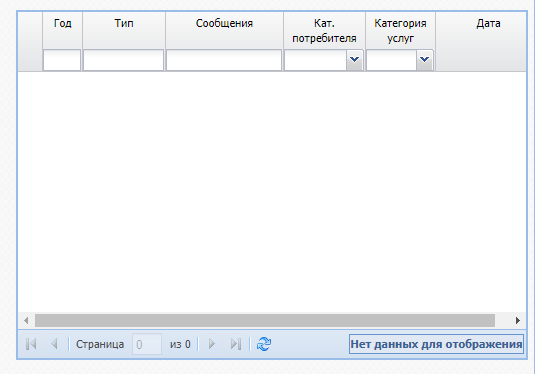 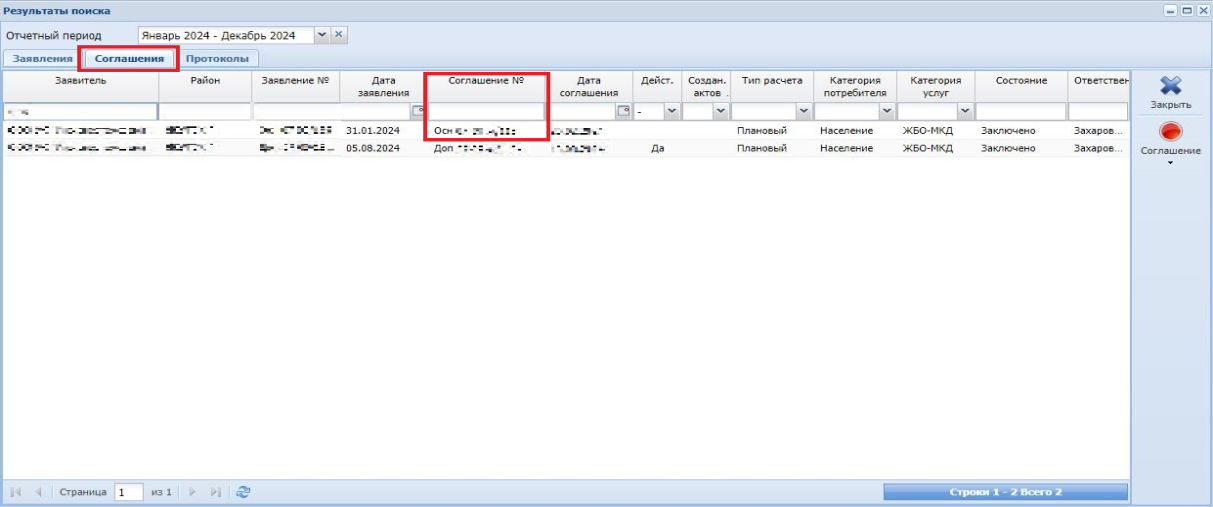 Подписанные приказы, а также направленные отчеты 5.4. и соглашения, отображаются в правом окне интерфейса АСЮЛ
Подписанные приказы можно посмотреть и скачать с основного соглашения: Субсидии ОКК – Соглашения – Документы – Загруженные – Начисления по месяцам
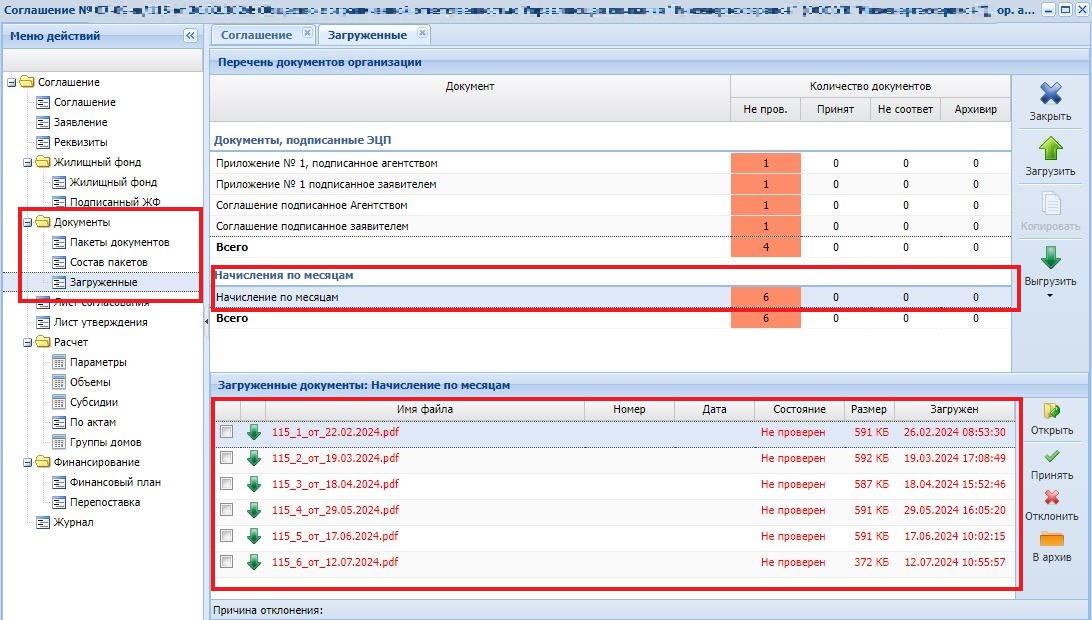 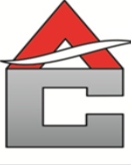 Инструкция по работе в АСЮЛ
Инструкция по работе в АСЮЛ доступна для просмотра и скачивания в блоке «Справка», в формате PDF
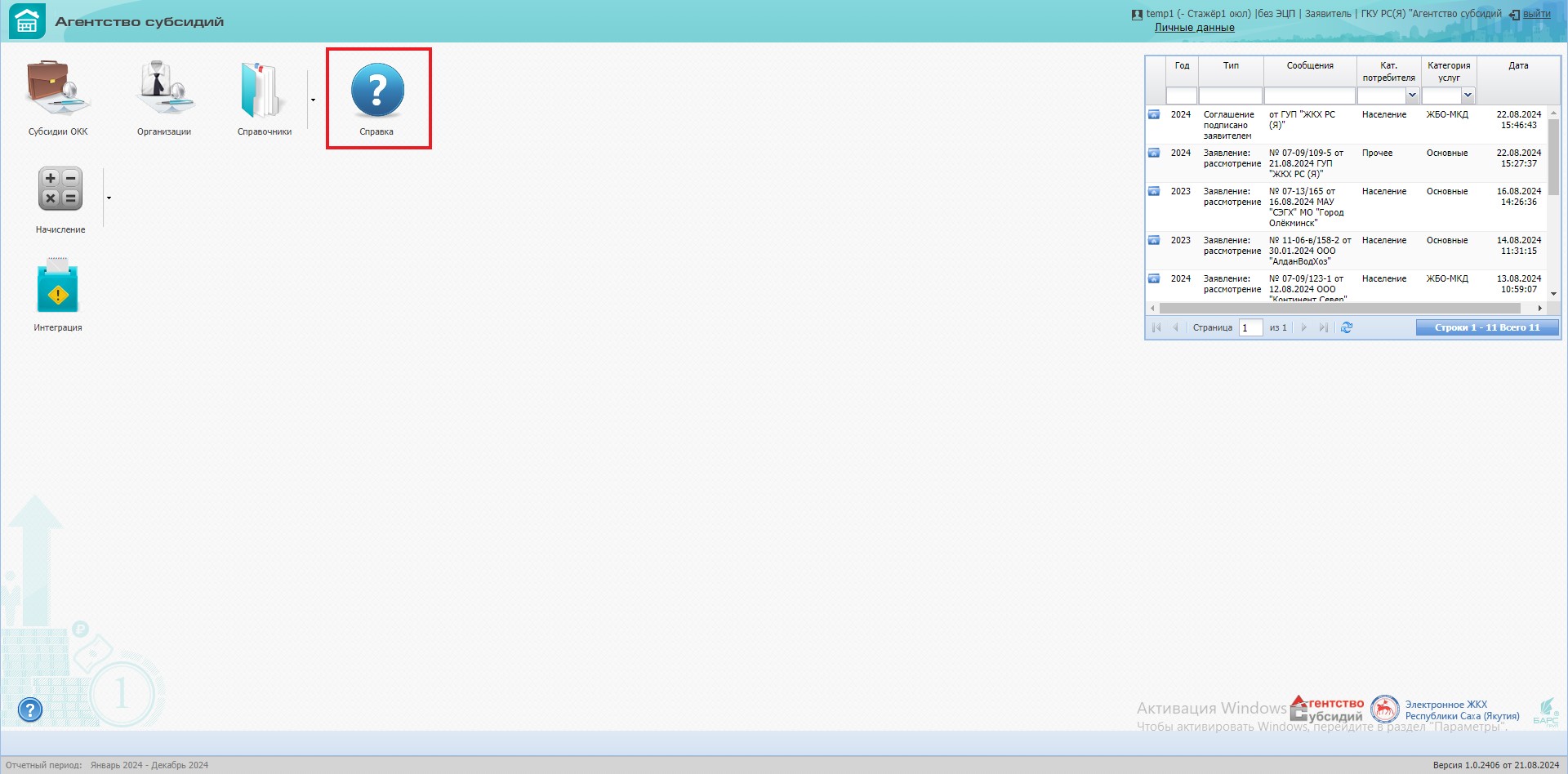 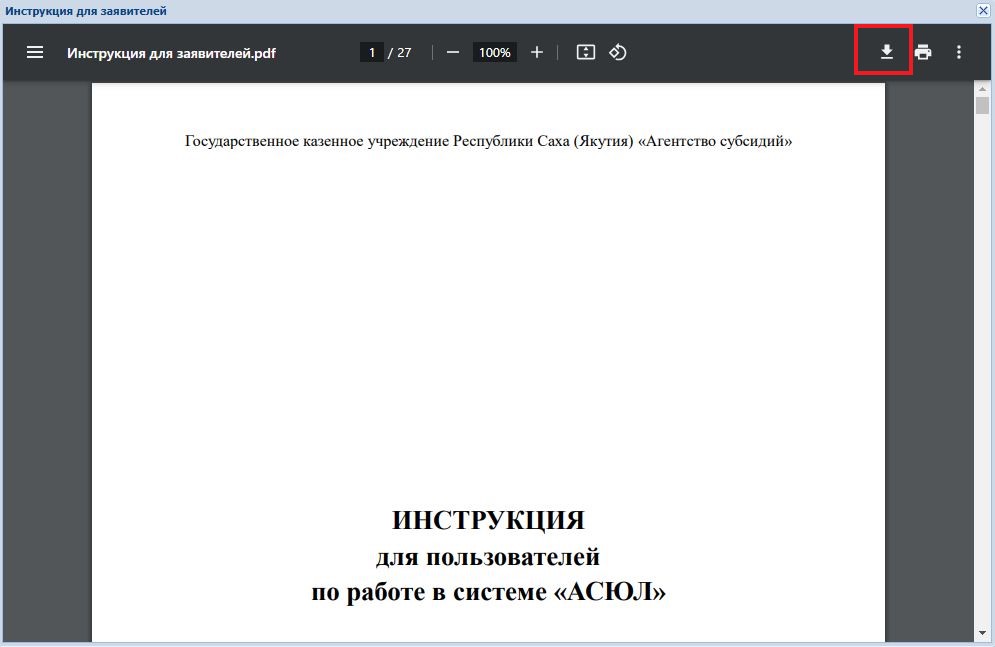 Данная инструкция имеет общую информацию о работе в АСЮЛ, все изменения будут добавлены после модернизации подсистемы
СПАСИБО ЗА ВНИМАНИЕ!
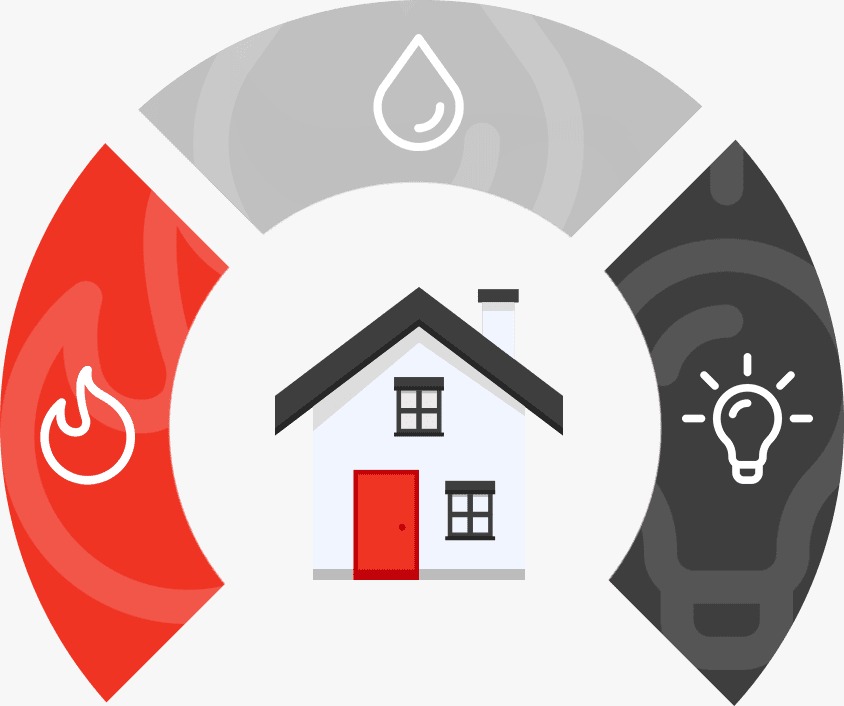 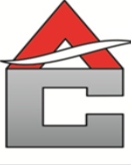 Контактные данные
Отдел по работе с юридическими лицами ГКУ РС(Я) «Агентство субсидий»
Официальный сайт: http://subsidii-jku.ru/ 
Электронная почта: subsidii.a@mail.ru
Рабочий телефон: 8-4112-509-534
У Агентства есть аккаунты 
в следующих социальных сетях:
ВКонтакте
Одноклассники
Телеграм
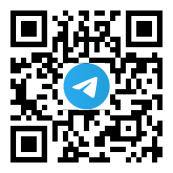 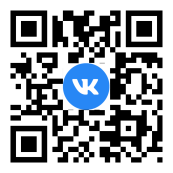 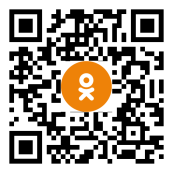